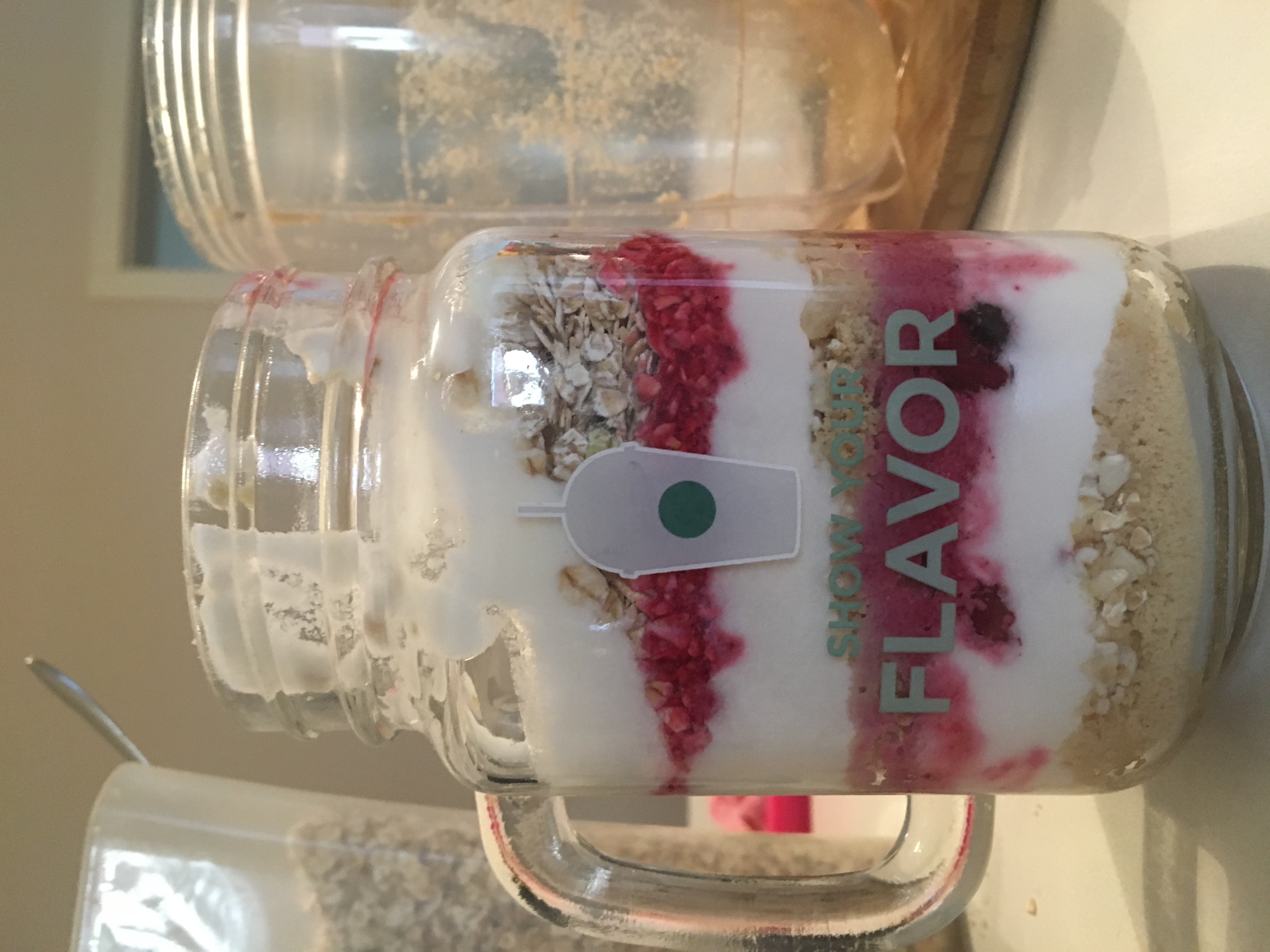 VITAMIN FANTASY
ANA SRPAK 7.A
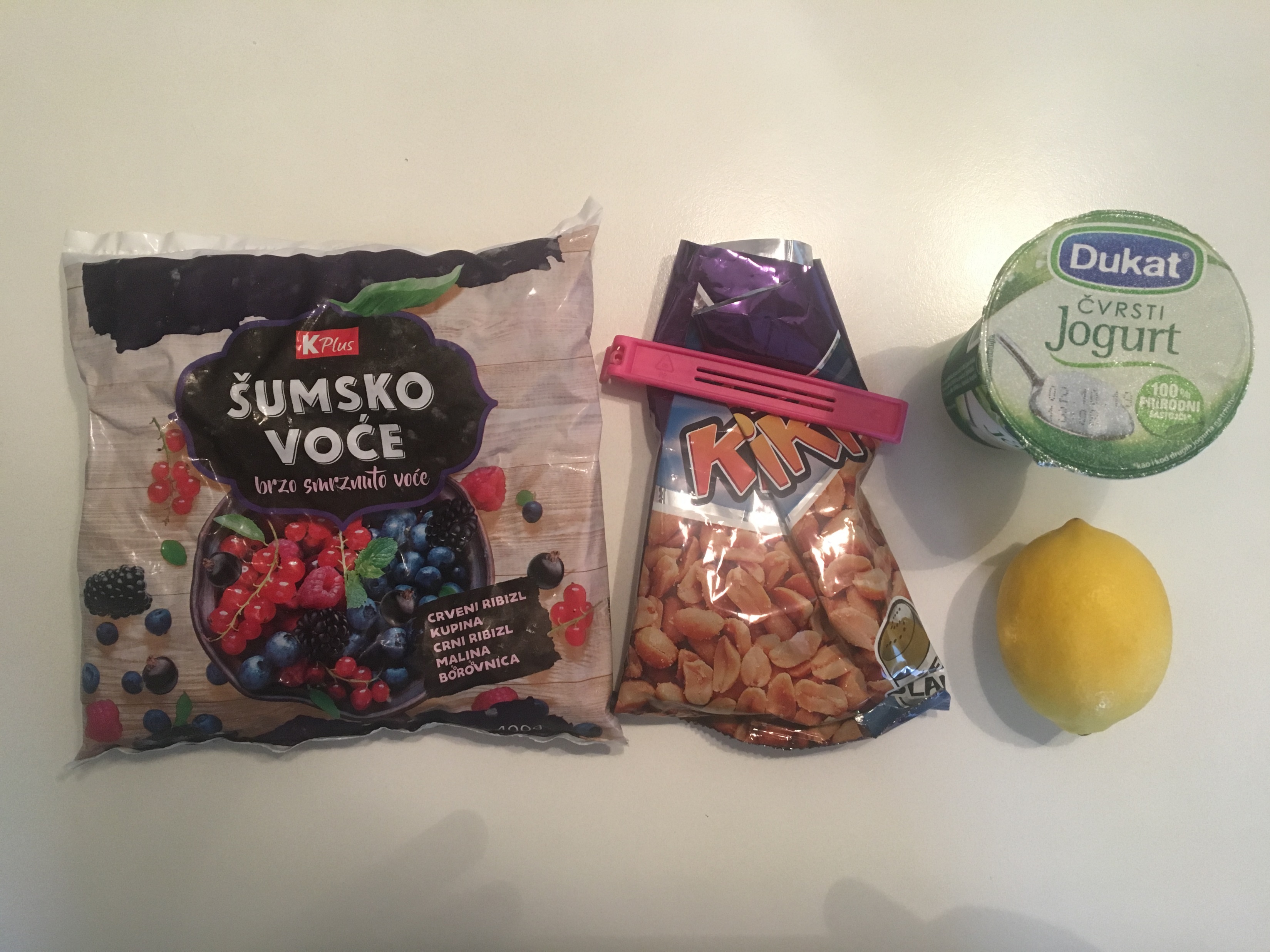 Ingridiens
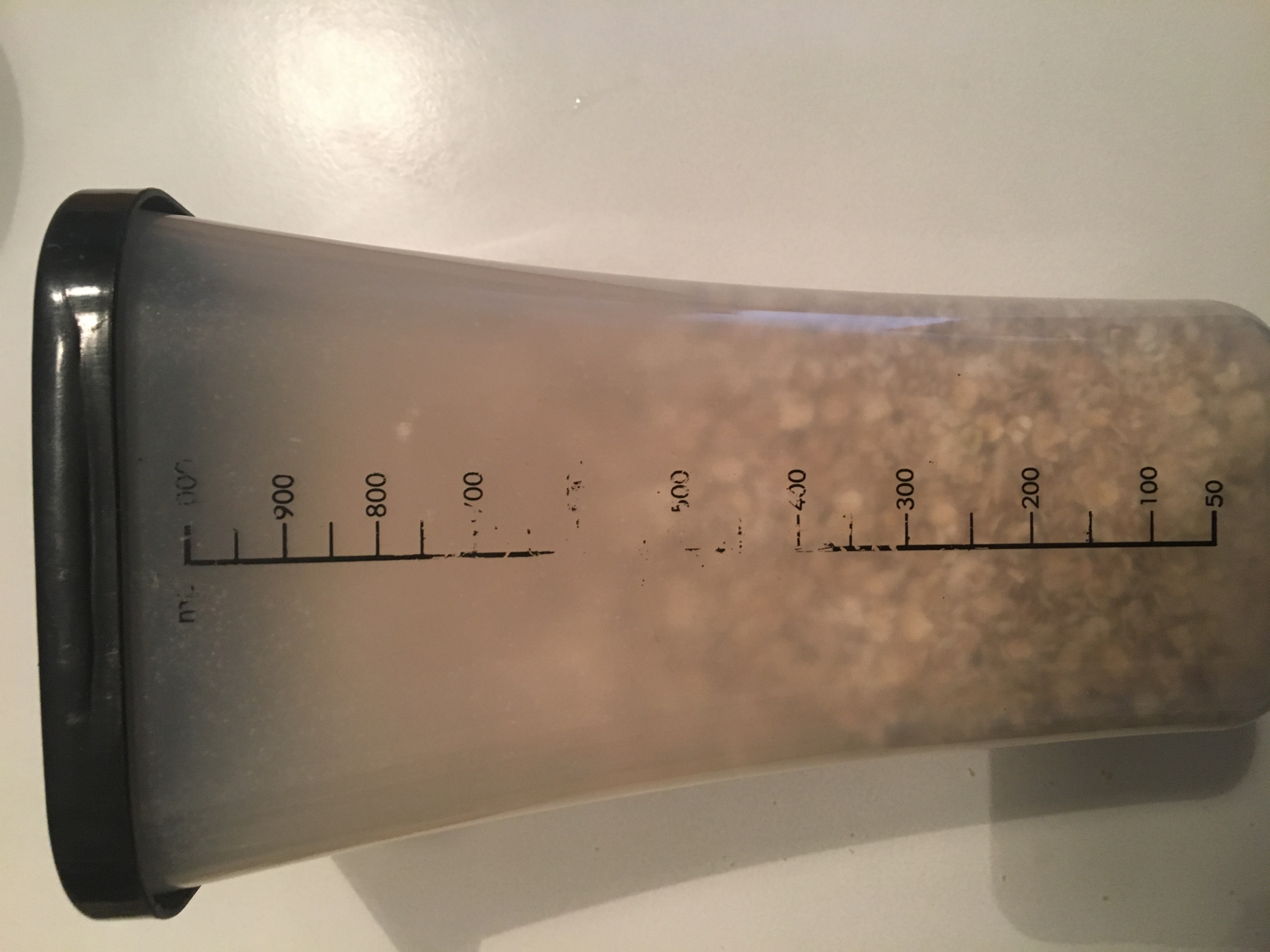 You will need:
Frozen fruit
Plain yogurt 
Peanuts 
One lemon
Muesli
First step
First you will need to put frozen fruit in dish and wait until is not frozen anymore
By that time you will need to make lemon juice
To make lemon juice you will first need to masage lemon like on picture and than cut it and squese it in fruit when is not frozen
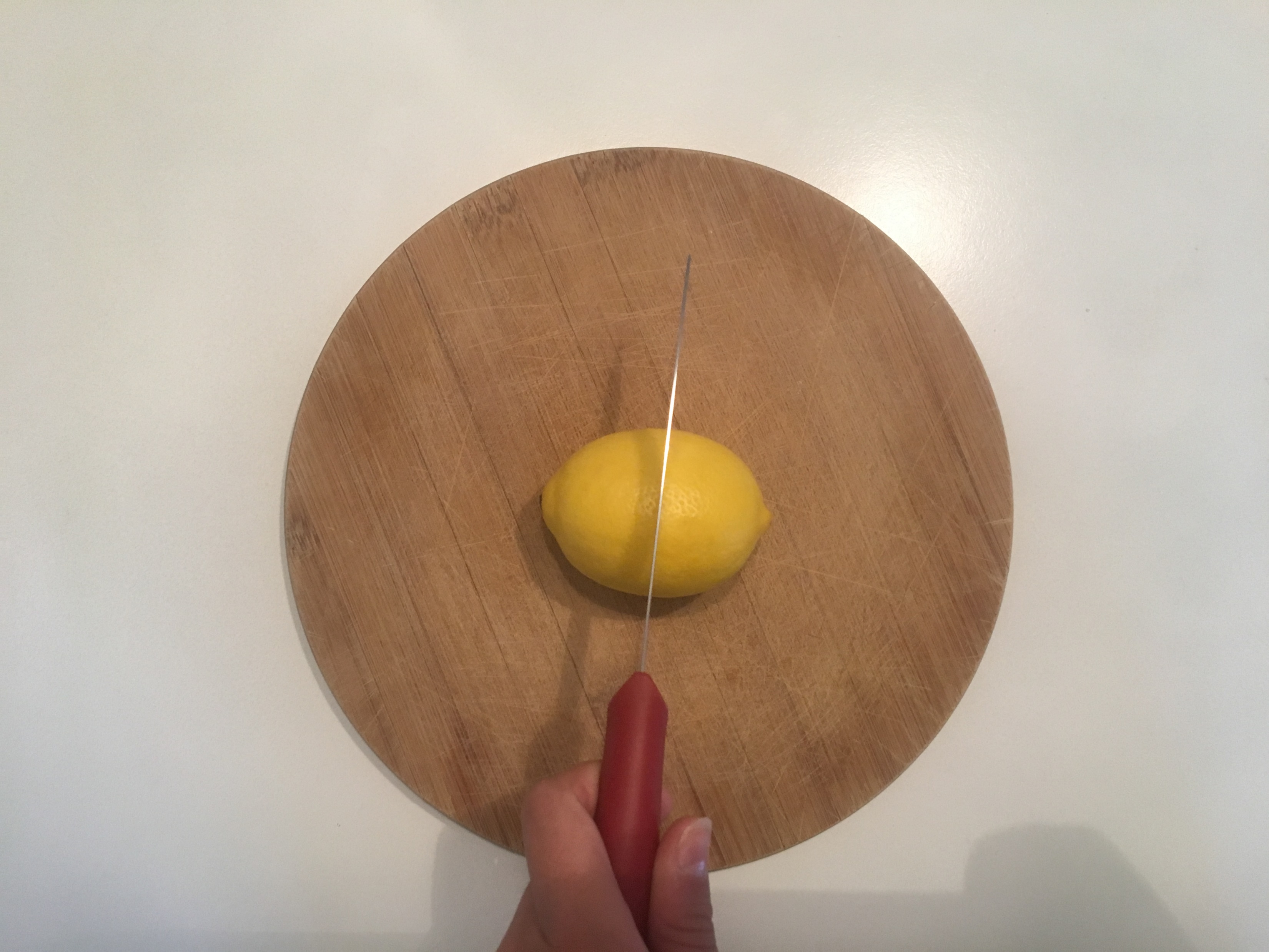 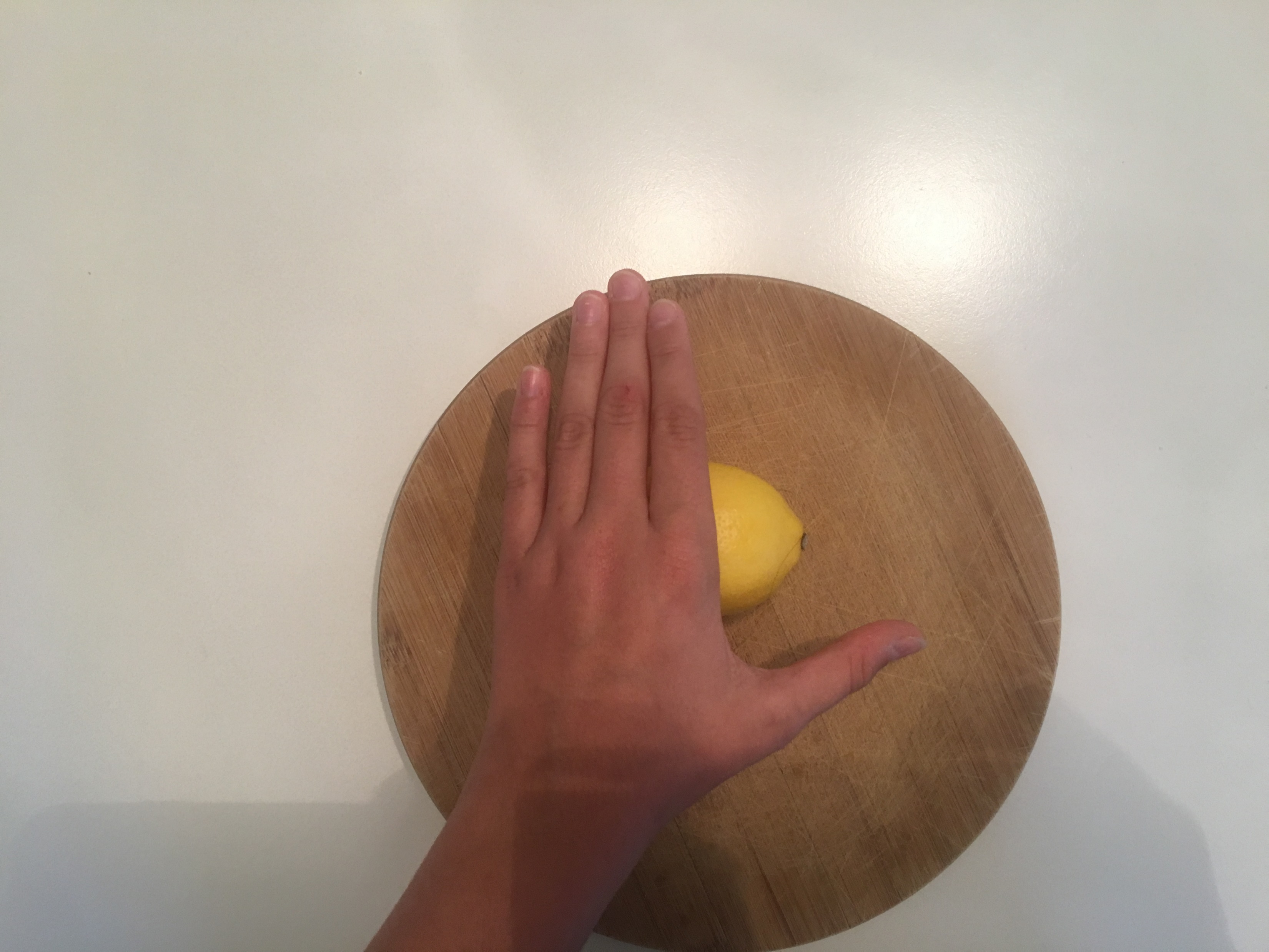 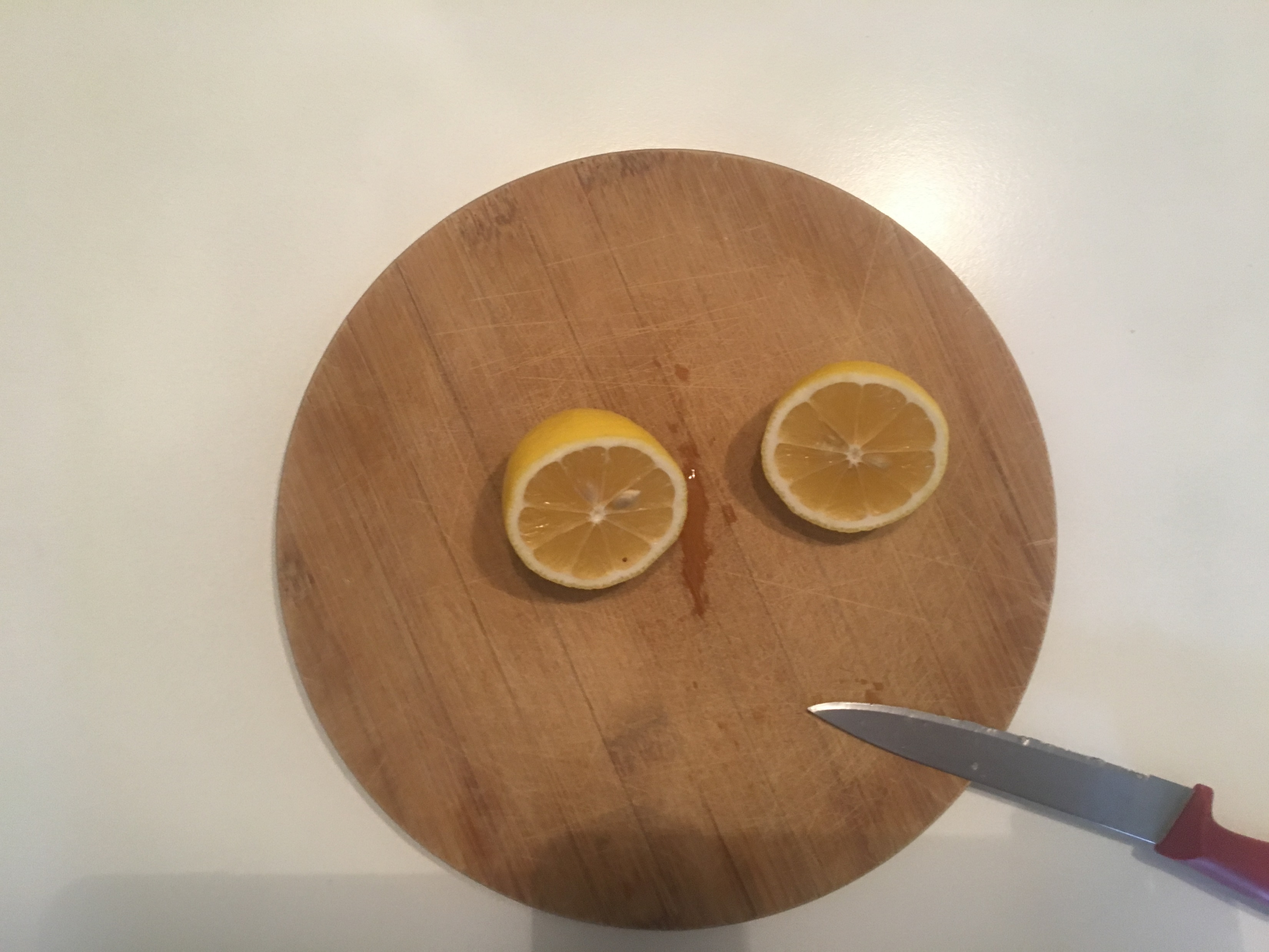 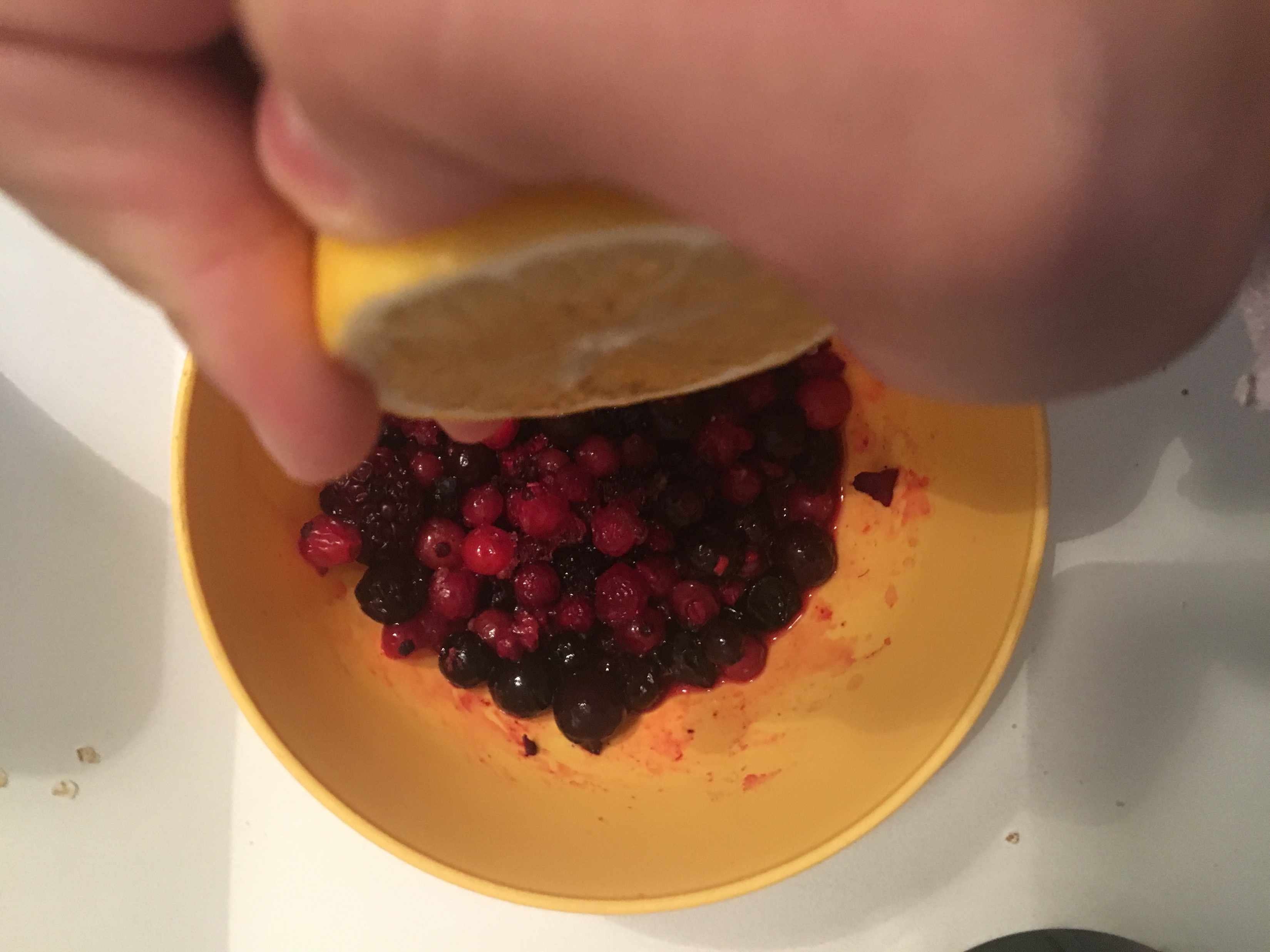 Second step
Second, you will need to crush penuts like on picture
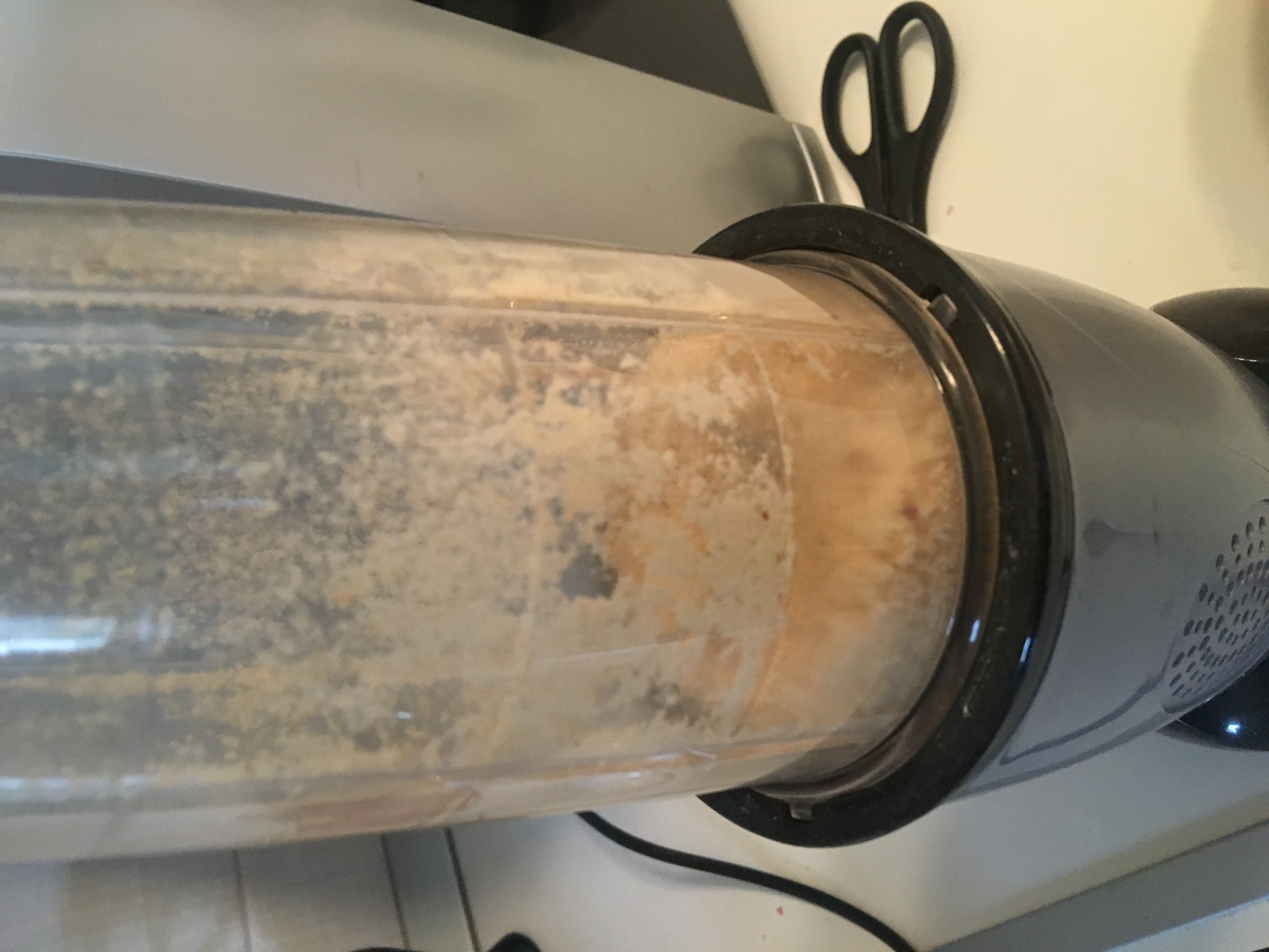 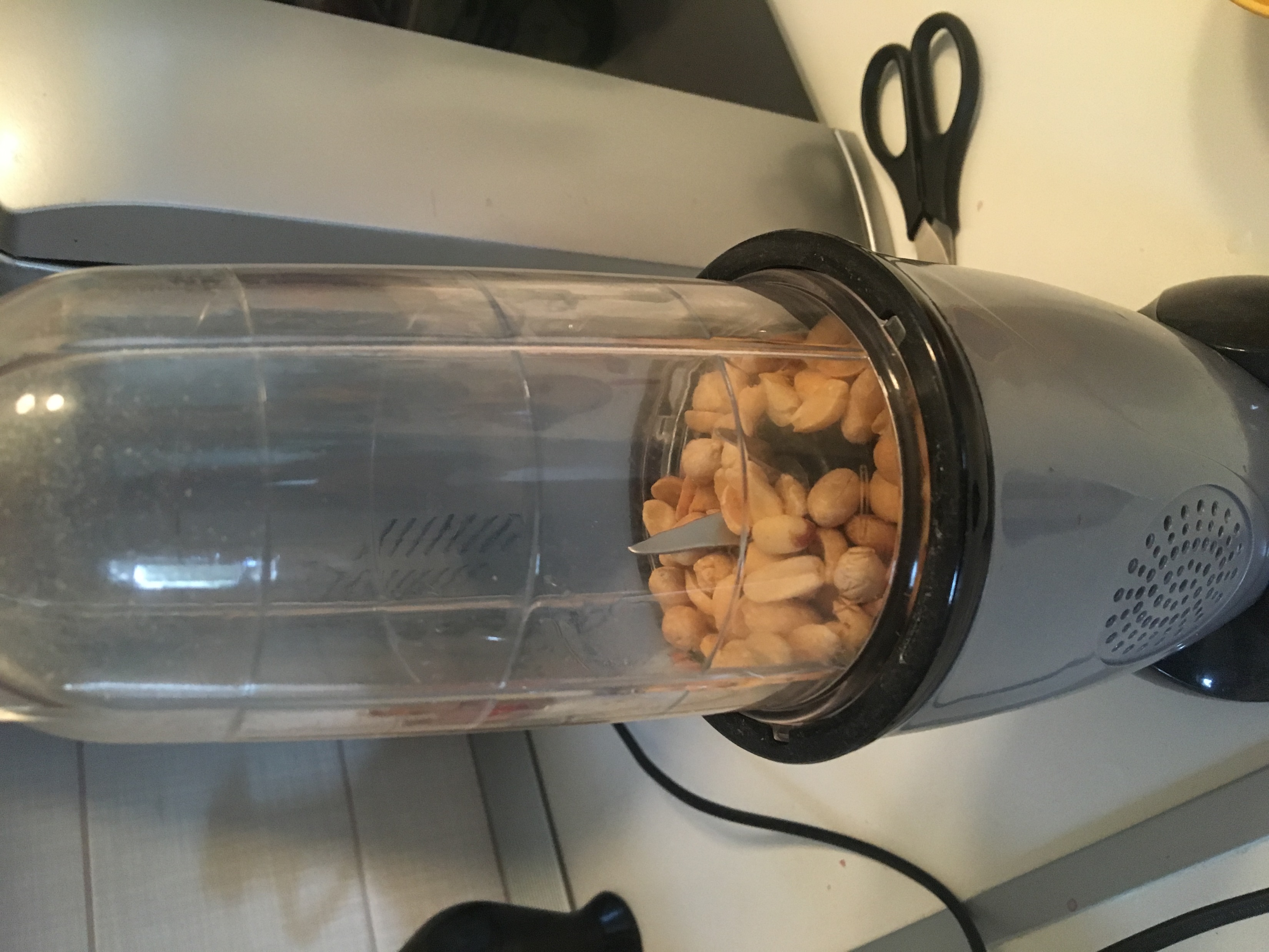 Third step
Now you will need a glass from witch you will eat
You will first need to put one layer of peanuts
On that layer you will pu layer of muesli, than layer of yougurt and on top, layer of fruit
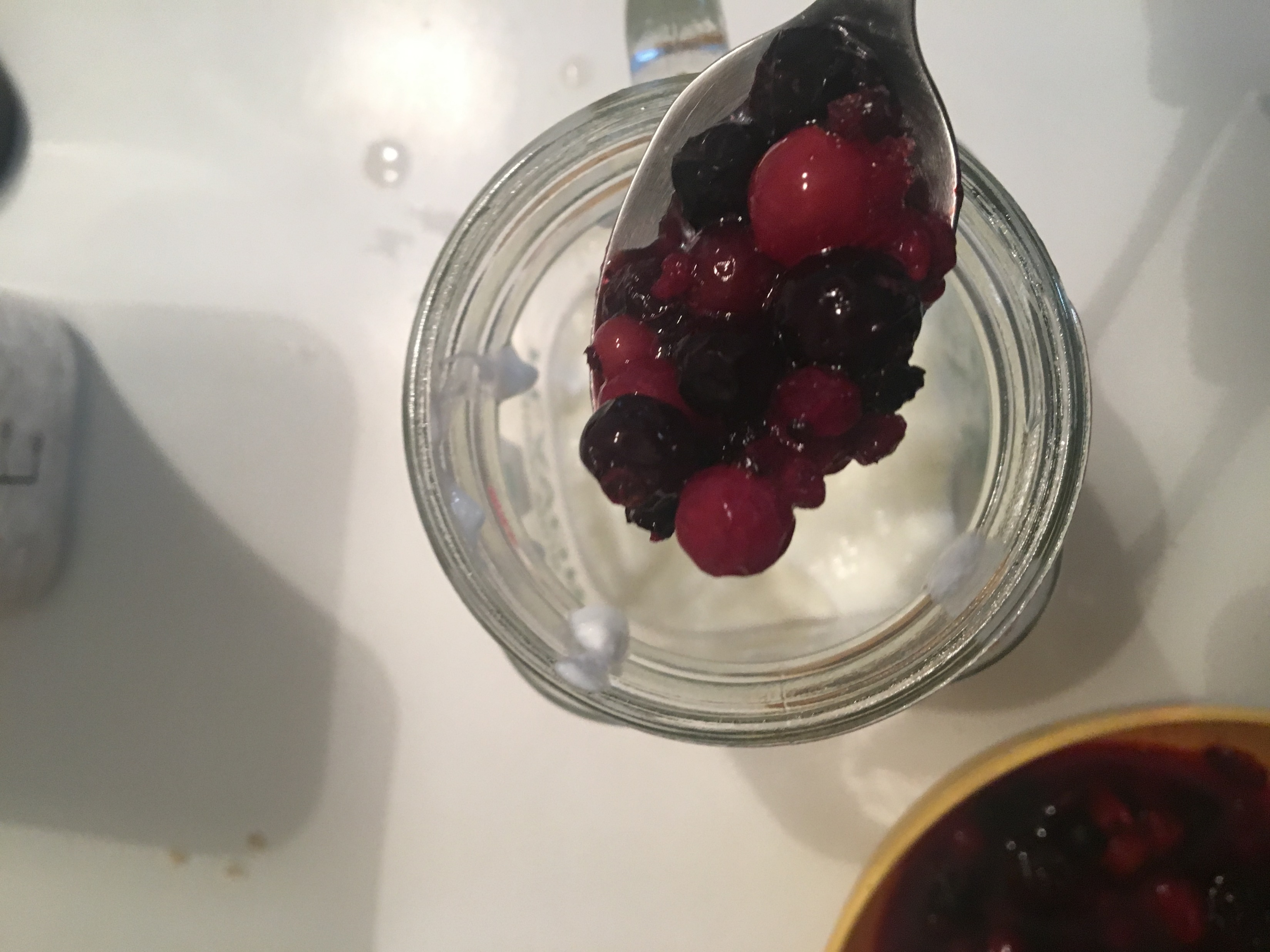 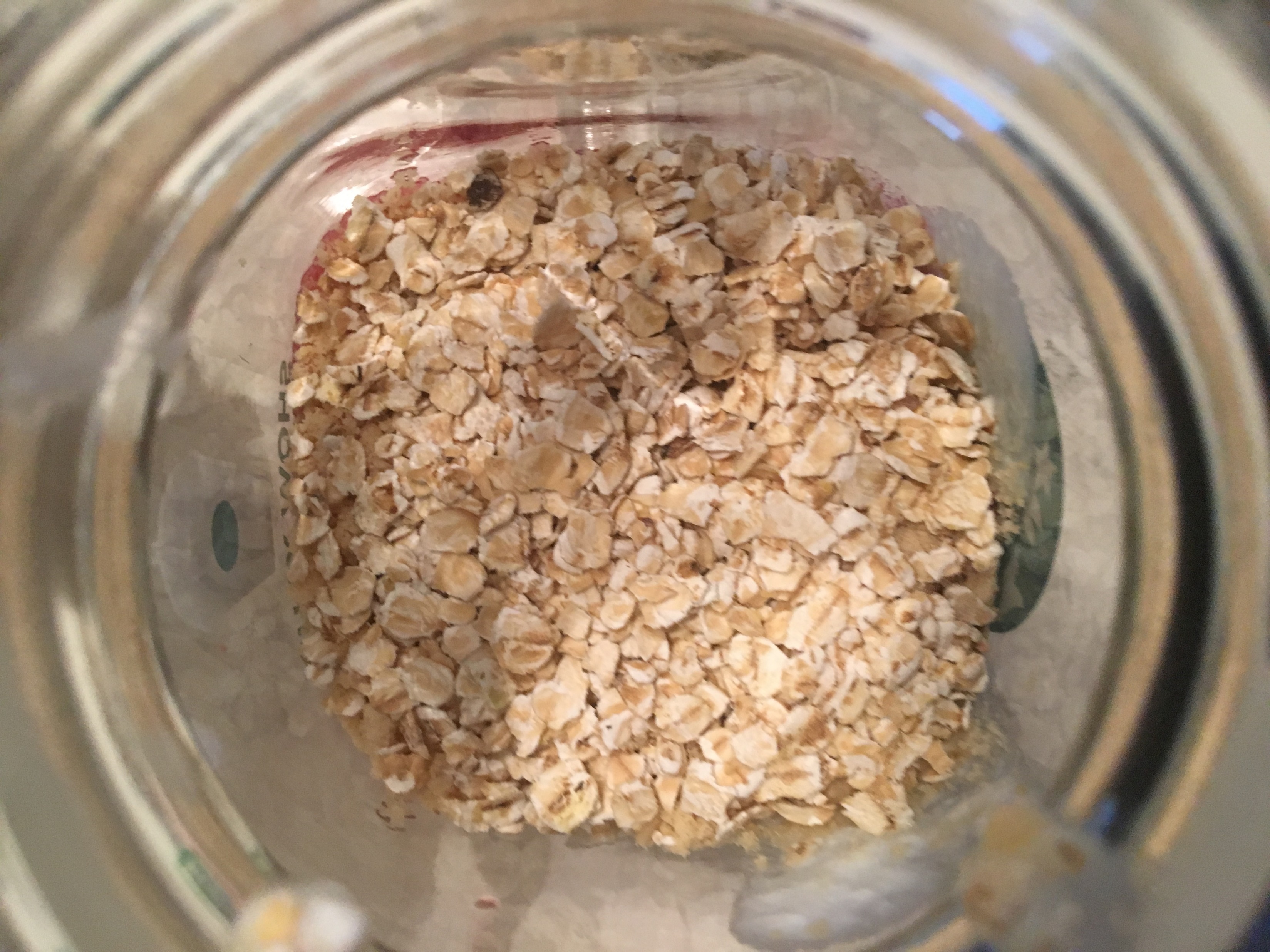 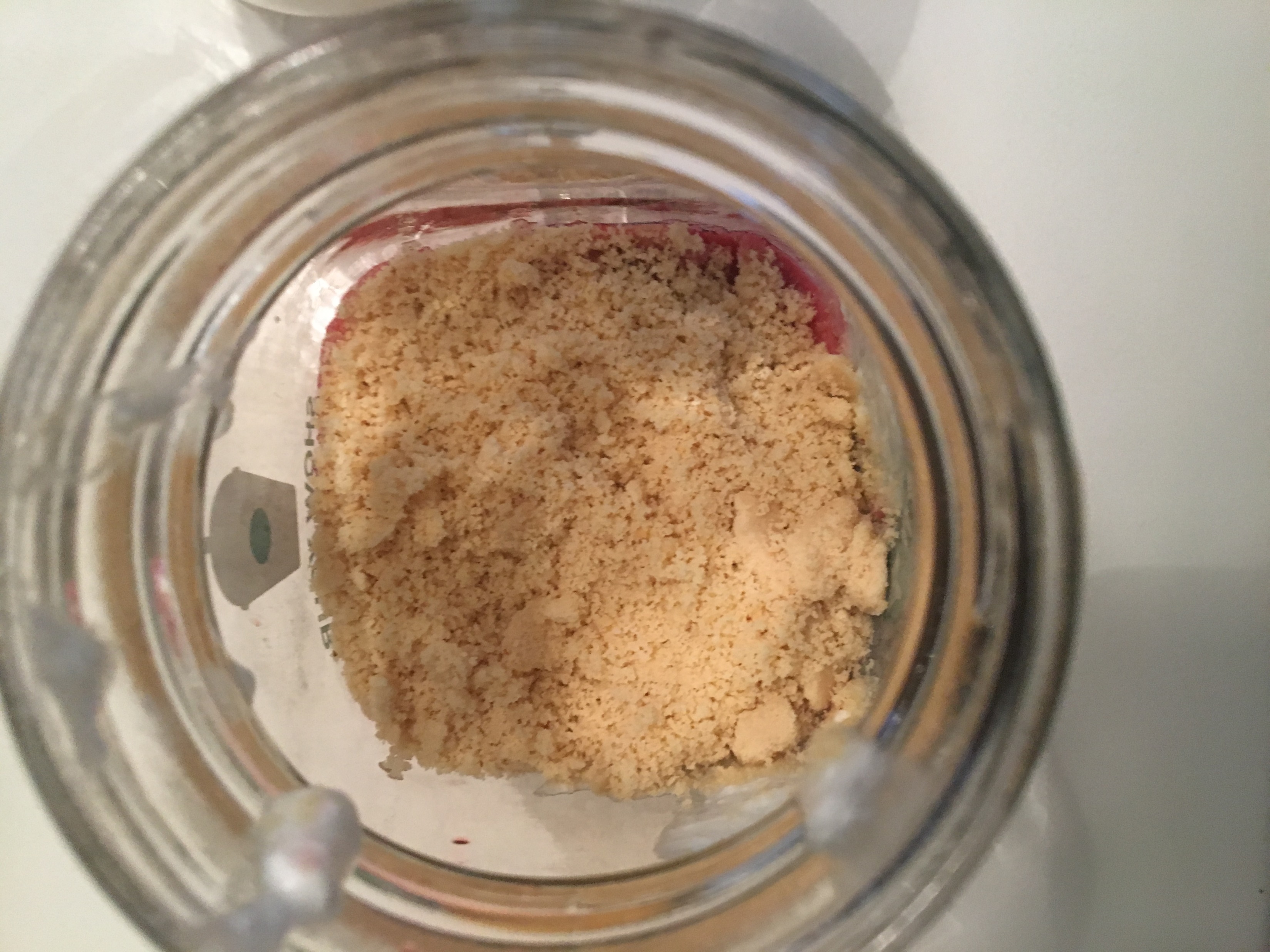 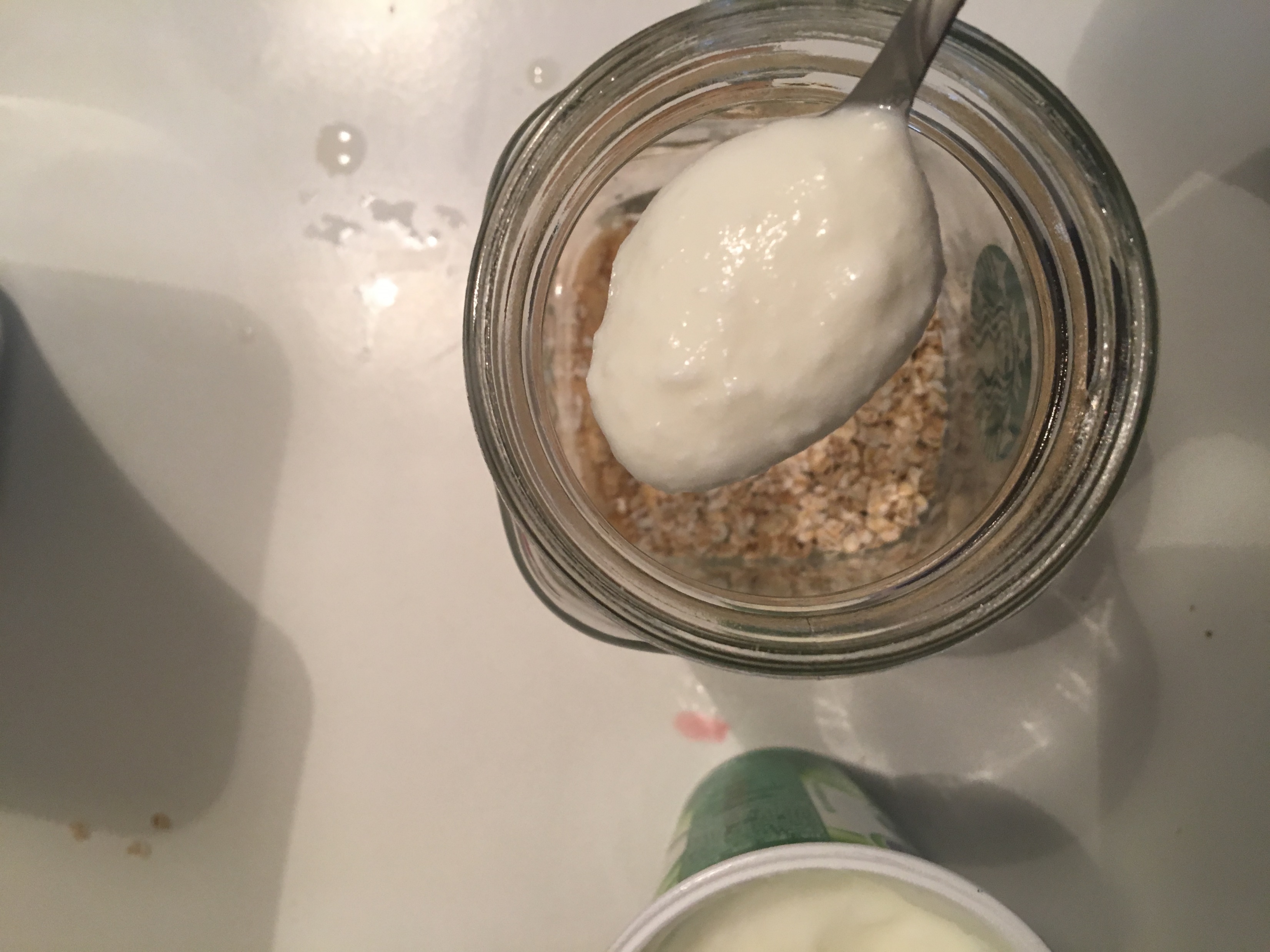 Reasult
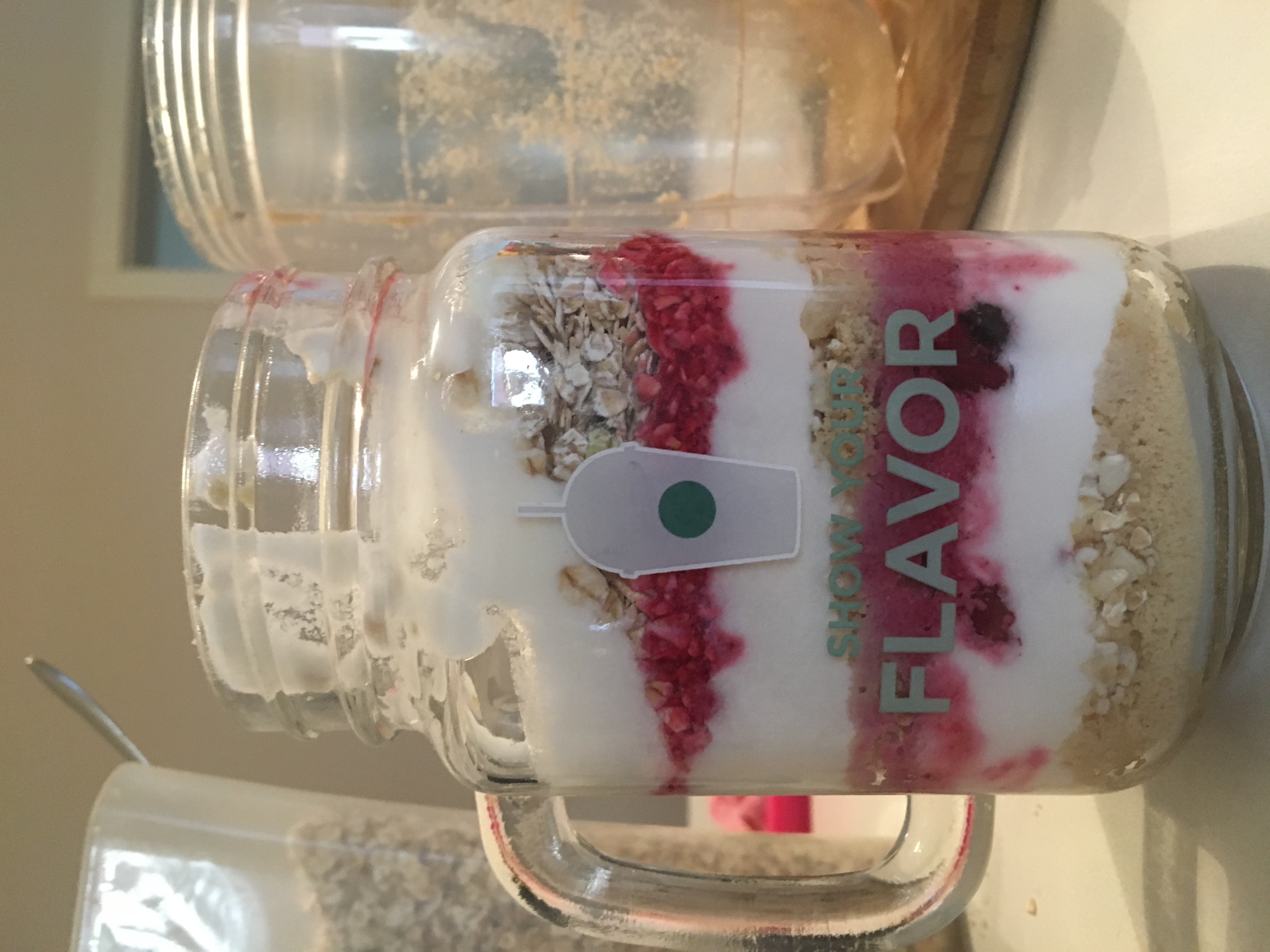 This is what it shoud looks like
Good apetite!